Системы теплоизоляции BAUMIT
Санкт-Петербург – 18.03.2020 – к.т.н. Борис Второв
Клей
StarContact / ProContact / NivoFix (ГОСТ Р 54359)
Утеплитель
Минвата / Пенополистирол (ГОСТ 15588)
Мех. крепеж
Тарельчатый анкер (ГОСТ Р 58359)
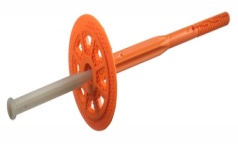 StarContact / ProContact (ГОСТ Р 54359)
Гидрозащитный
армировочный 
слой
Щелочестойкая стеклосетка (ГОСТ Р 55225)
Грунтовка
UniPrimer
Декоративные
штукатурки
Минеральная: Classico (ГОСТ Р 54358)
Полимерные : PuraTop/NanoporTop/SilikonTop 
/ SilikatTop / GranoporTop (ГОСТ Р 55818)
Фасадные краски
PuraColor / NanoporColor /SilikonColor /
 SilikatColor / GranoporColor (ГОСТ Р 52020)
СФТК
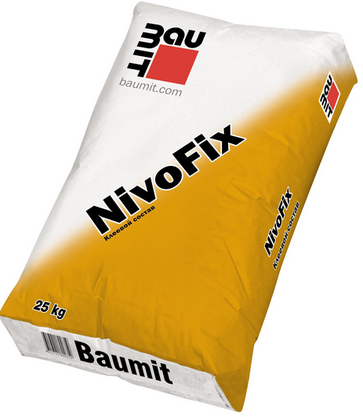 Состав систем теплоизоляции Baumit
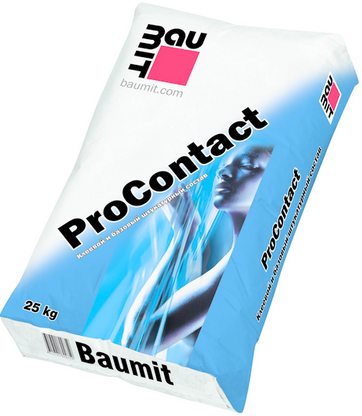 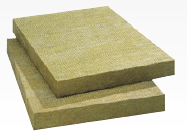 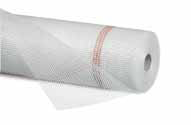 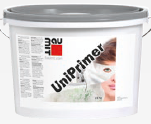 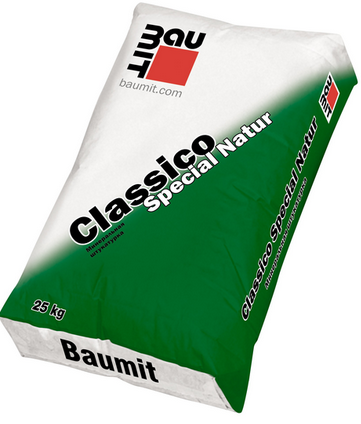 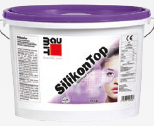 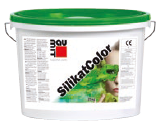 NEW !
СФТК Baumit с облицовкой керамическими плитками:
BAUMIT STARSYSTEM CERAMIC MINERAL
и BAUMIT STARSYSTEM CERAMIC EPS
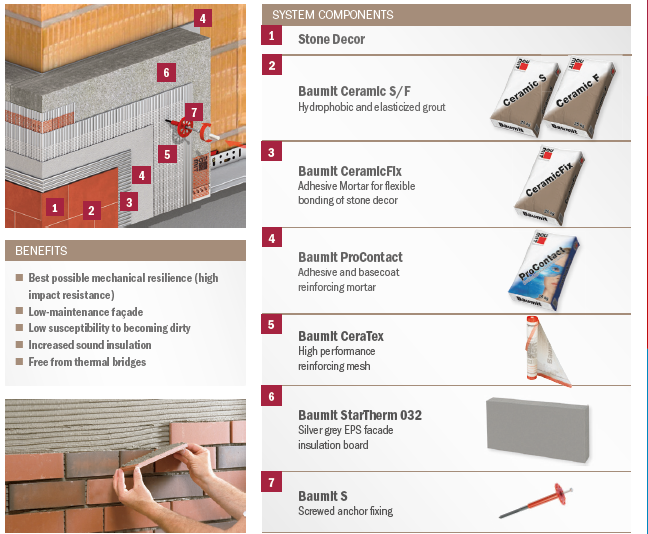 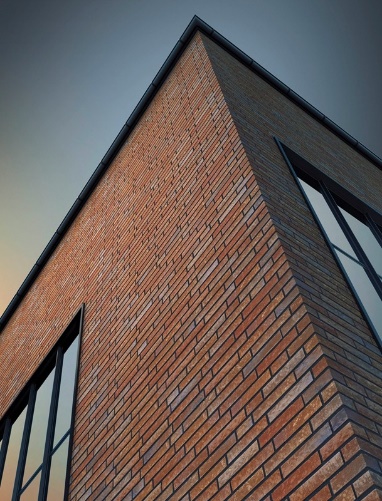 Финишные декоративные покрытия
Назначение декоративных покрытий:

Защита поверхности фасада от атмосферных воздействий (дождь, снег, ветер, солнце, соли, выхлопные газы …),

Декоративное оформление здания.
Полимерные штукатурки
Профессиональные
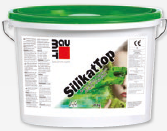 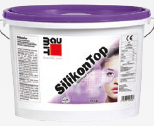 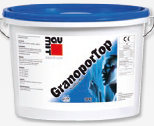 Фактура «Шуба» - 1 мм, 1,5 мм, 2 мм, 3 мм
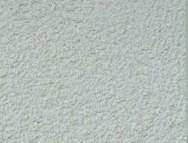 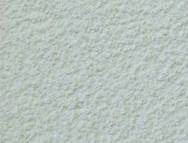 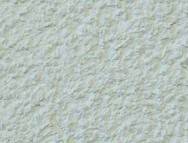 Фактура «Короед» - 1,5 мм, 2 мм, 3 мм
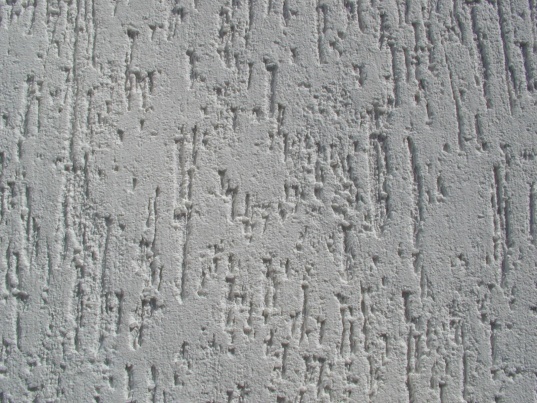 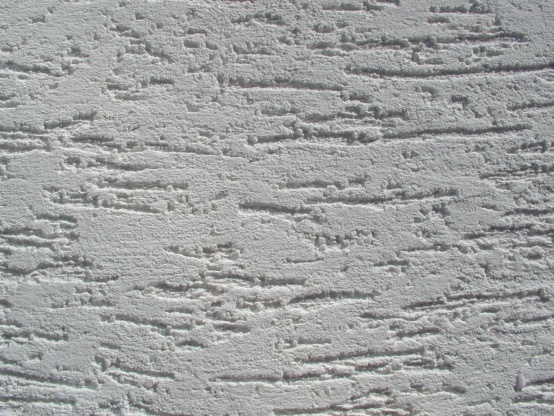 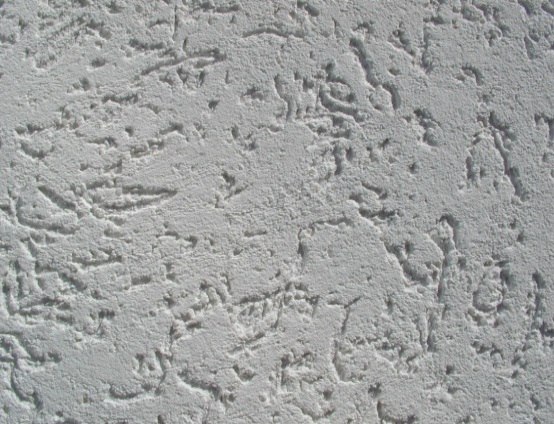 Декоративная штукатурка
Baumit NanoporTop 
Готовая к применению пастообразная цветная декоративная штукатурка  премиум-класса на основе силикатного вяжущего. 

Водоотталкивающая, атмосферостойкая, стойкая к загрязнениям, не накапливает внутренних напряжений. Отличается способностью к самоочищению (фотокатализ) и сверхвысокой паропроницаемостью (µ=20…30). Рекомендуется для реставрации.

Фактурные исполнения: 
«шуба», «короед»
Цветовые исполнения: по вееру Baumit Толщина штукатурного слоя 1,5-3,0 мм. 
Расход: ок. 2,5-3,9 кг/м2.
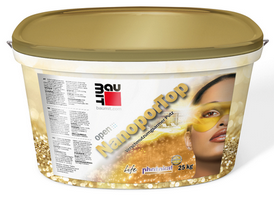 Премиум-класс
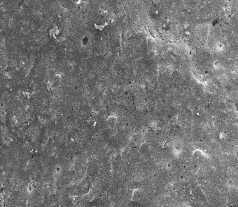 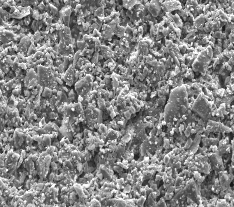 Baumit NanoporTop
Обычная штукатурка
ок. 0,2 мм
ок. 0,2 мм
Поверхность гладкая, микропористая

Частицы грязи имеют слабое сцепление и не задерживаются на поверхности
Поверхность шероховатая, поры крупные

Частицы грязи задерживаются в неровностях и порах
Обычная штукатурка
Baumit NanoporTop
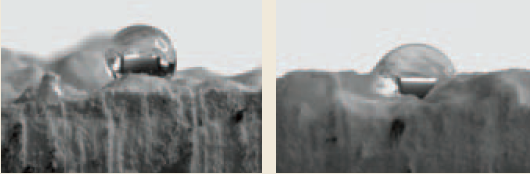 Поверхность гидрофильная
Влага проникает во внешний слой, а затем при фильтрации наружу растворяет частицы грязи
Поверхность гидрофобная
Влага не смачивает поверхность и остается снуружи
Сравнение загрязнения через 6 лет эксплуатации
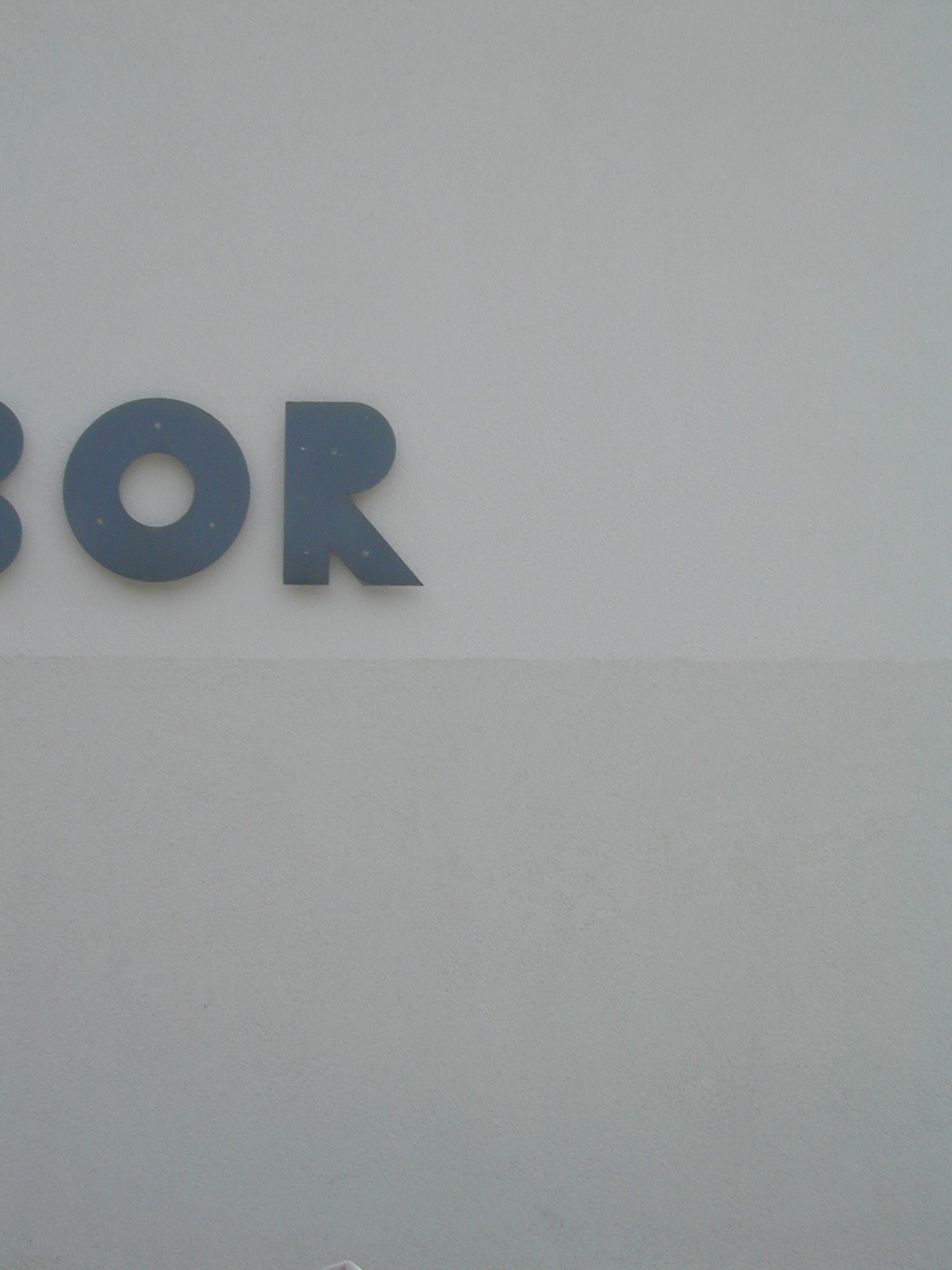 Baumit NanoporTop
Обычная штукатурка
Baumit NanoporTop
Низкая загрязняемость 
– благодаря очень гладкой микропористой электрически нейтральной поверхности штукатурки частицы грязи имеют с ней слабое сцепление

Самоочищение 
– с помощью сил природы (солнца, дождя и ветра) поверхность штукатурки легко освобождается от осевших на ней частиц

Отсутствие питательной среды для микроорганизмов 
- благодаря щелочной среде и сверхвысокой паропроницаемости
Сохранение внешнего вида фасада

Низкие эксплуатационные расходы 

Высокая долговечность
Декоративная штукатурка
Baumit PuraTop 
Готовая к применению пастообразная цветная декоративная штукатурка премиум-класса на основе чистых акрилатов. 

Водоотталкивающая, атмосферостойкая, стойкая к ультрафиолету, паропроницаемая, устойчивая к механическим воздействиям. Отличается особой способностью передавать насыщенные цвета. 
Для создания цветовых акцентов.
Для ППС и МВ

Фактурные исполнения: «шуба», „короед».
Цветовые исполнения: по вееру Baumit 
Толщина штукатурного слоя 1,5-3,0 мм. 
Расход: ок. 2,5-3,9 кг/м2.
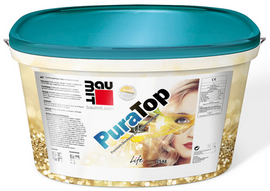 Премиум-класс
Декоративная штукатурка
NEW !
Baumit StarTop 
Готовая к применению пастообразная цветная декоративная штукатурка  премиум-класса на основе силиконового вяжущего с функциональным наполнителем. 

Гидрофобно-гидрофильная, атмосферостойкая, для сложных условий экспплуатации. Отличается высокой стойкостью к загрязнениям, яркостью цветов, удобством применения и высокой паропроницаемостью. 

Фактурные исполнения: 
«шуба», «короед»
Цветовые исполнения: по вееру Baumit Толщина штукатурного слоя 1,5-3,0 мм. 
Расход: ок. 2,5-3,9 кг/м2.
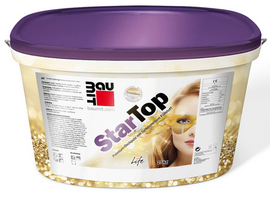 Премиум-класс
Для цоколей, суперкачество!
Мозаичная штукатурка
Baumit MosaikTop 
Готовая к применению пастообразная цветная декоративная штукатурка на основе полимерного вяжущего, наполненная цветным гранулятом. 

Водостойкая, моющаяся, высокопрочная штукатурка.
Используется для отделки цоколя и создания цветовых акцентов
Расход: 3,5-4,0 кг/м2
Крупность зерна: до 2 мм
NEW !
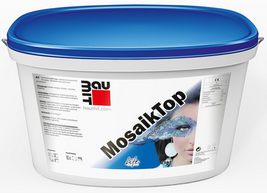 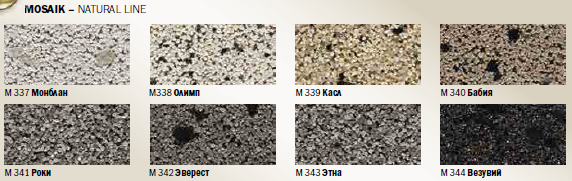 Моделируемая штукатурка
NEW !
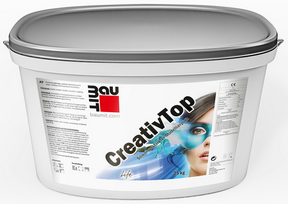 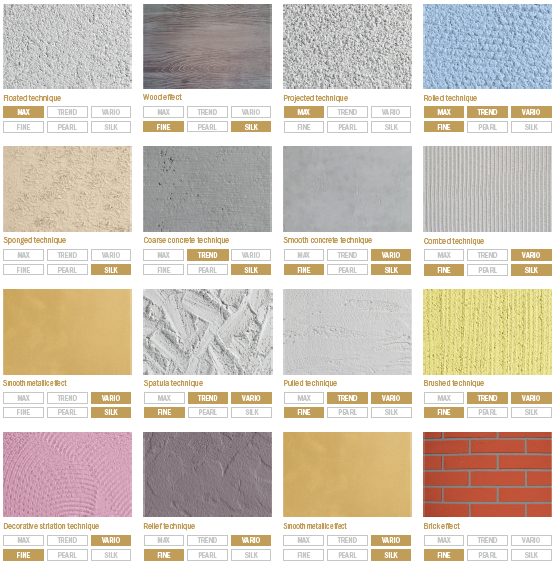 Baumit CreativTop 
Готовая к применению пастообразная цветная декоративная штукатурка на основе силиконового вяжущего. 

Водостойкая, моющаяся.
Для креативного фасадного дизайна
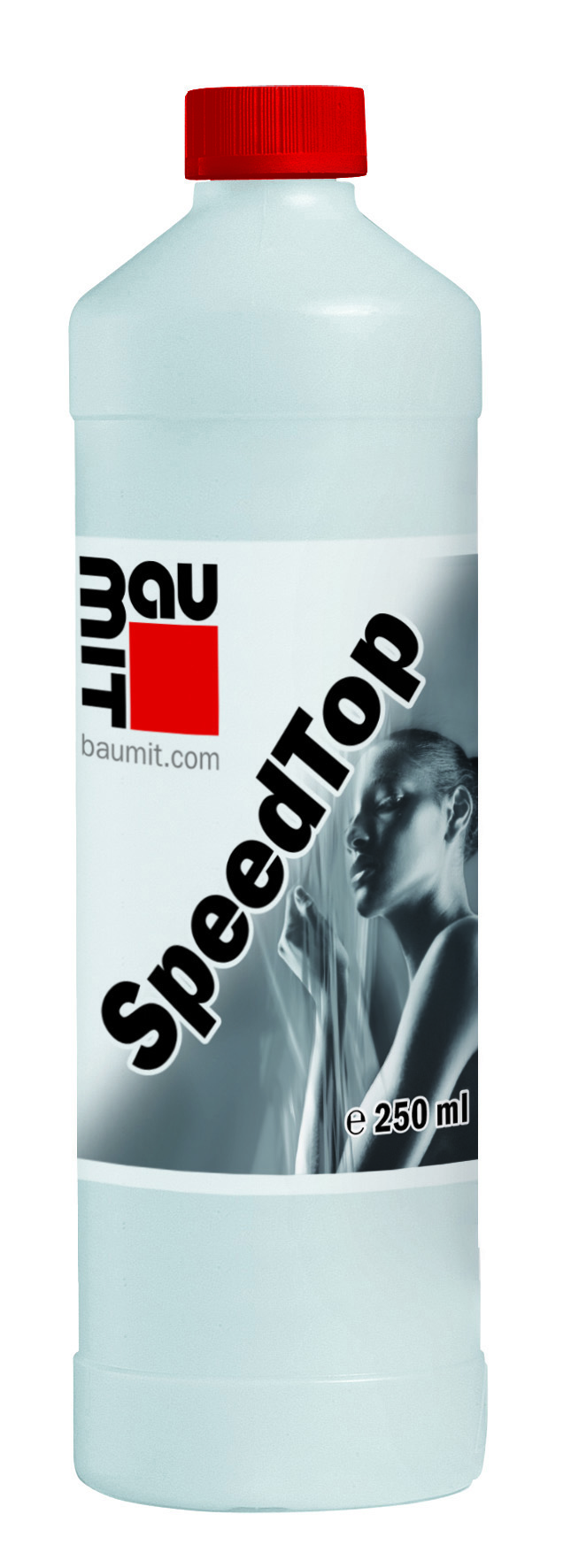 Baumit SpeedTop 
 
Ускоритель твердения 
Жидкая синтетическая добавка в полимерные штукатурки  для ускорения пленкообразования и твердения. Для использования при низких температурах (от +1 ºC до +15 ºC) и высокой относительной влажности воздуха (до 95%).
Расход: 250 мл на пластмассовое ведро 25 кг
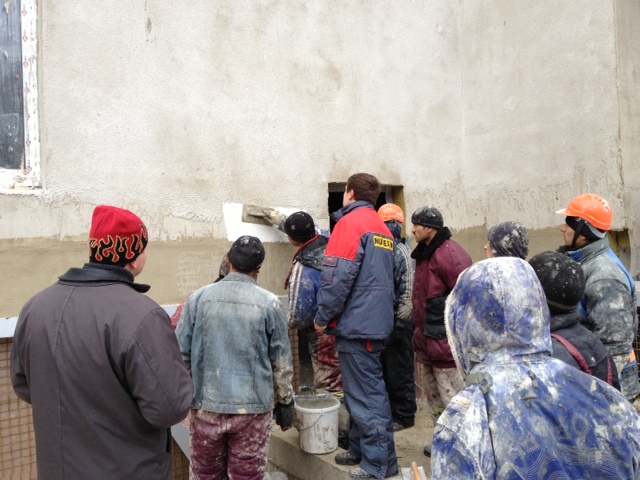 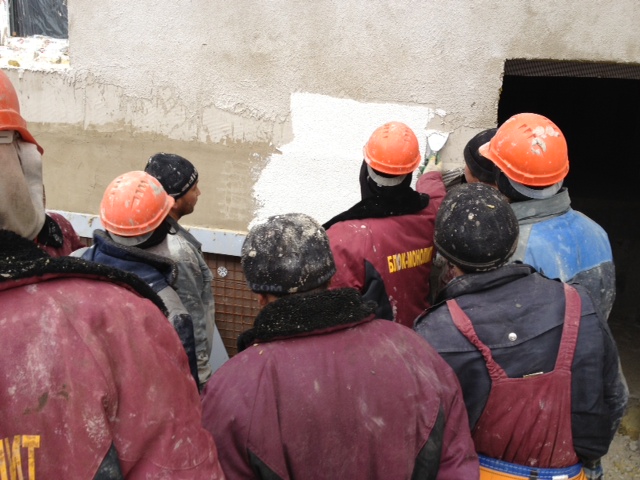 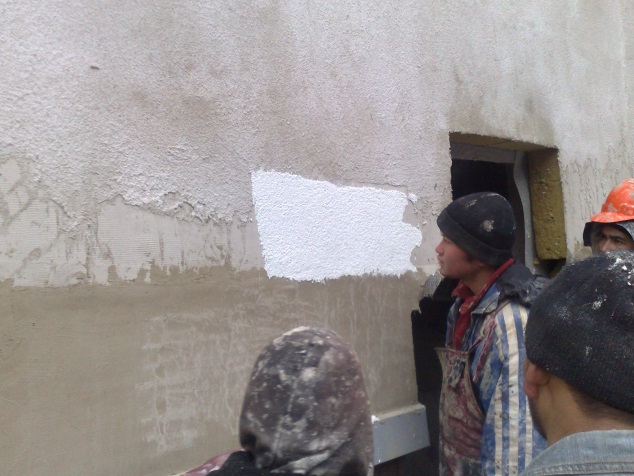 Новая цветовая палитра 
Baumit World of Life
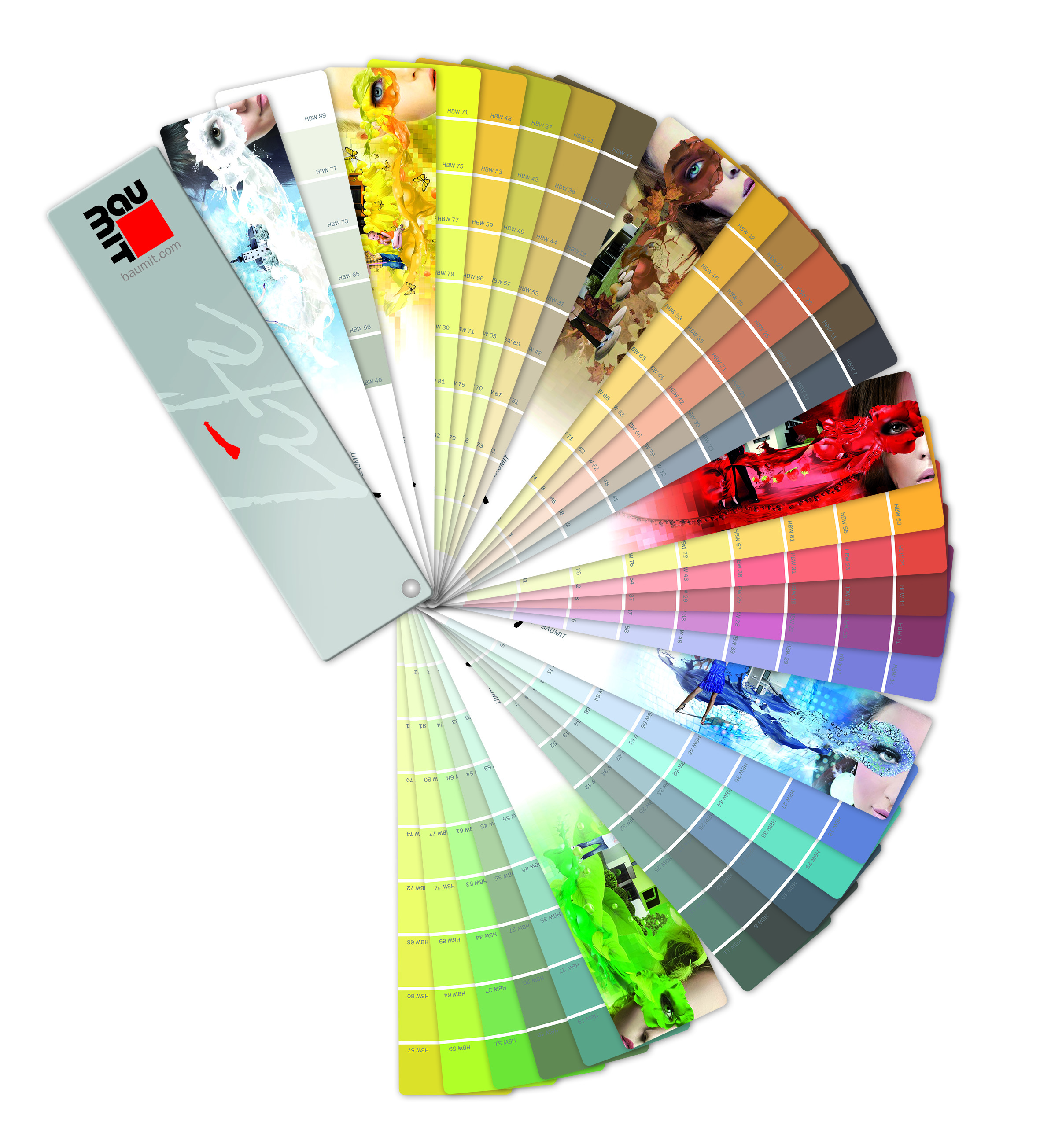 888 цветов!
Учтены последние дизайнерские тренды
Специальные цвета по запросу клиента
Минеральные пигменты швейцарской компании Pinova
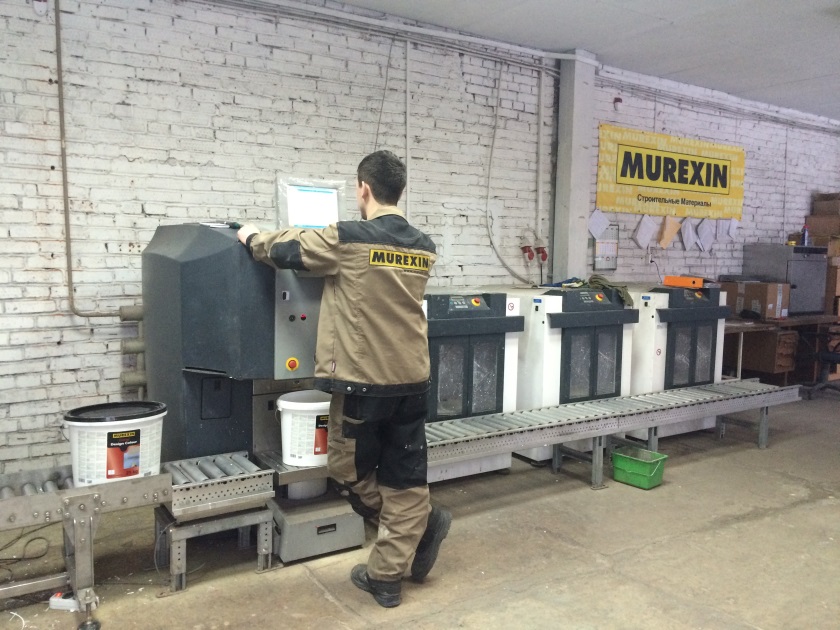 Стойкость к УФ-излучению!
Холодные пигменты
Профессиональная колеровка!
Холодные пигменты
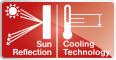 Температура на темных фасадах на солнце летом
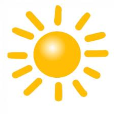 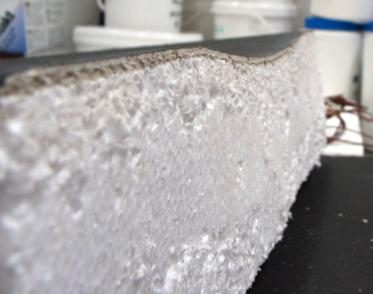 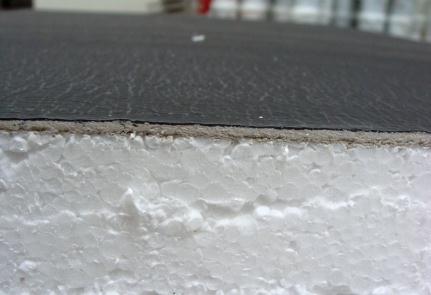 70 ºC -   холодный пигмент
82 °C -   Обычный пигмент
NEW !
Выбор цветов
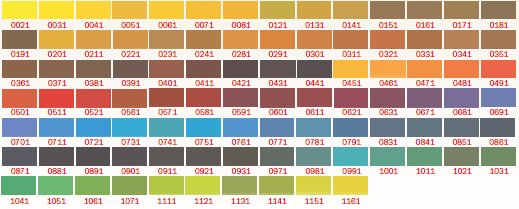 Значение TSR (полное отражение солнечной энергии): При цветовых оттенках со значением TSR 20-24 на фасадных теплоизоляционных композиционных системах необходимо выполнять  армированный базовый штукатурный слой с применением базовых составов на цементном вяжущем повышенной толщиной (≥ 5 мм)
Нормы по СФТК
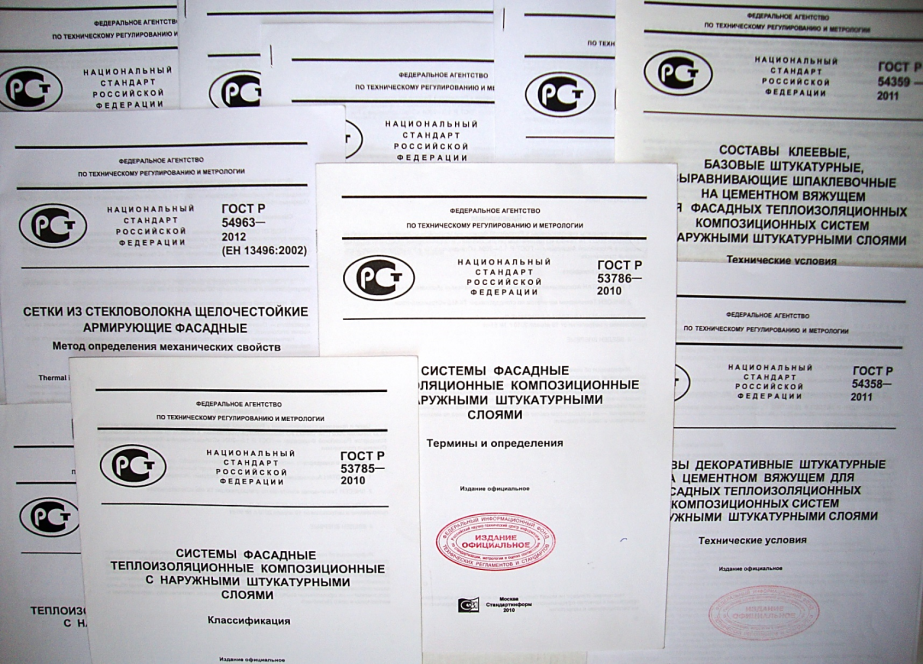 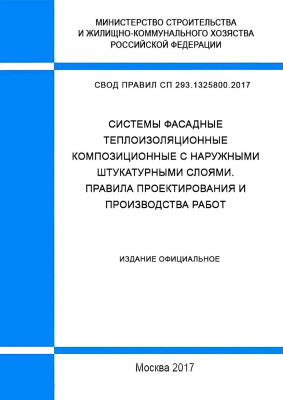 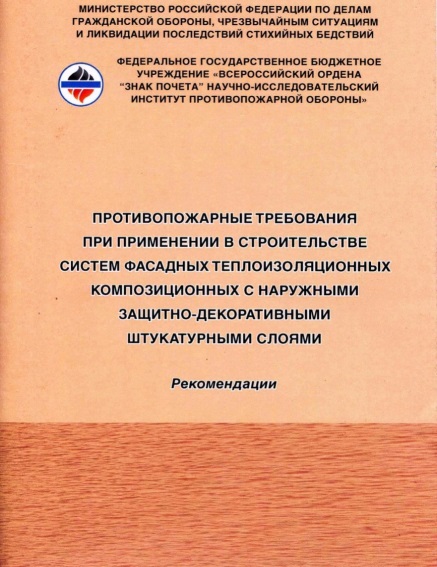 Сертификация СФТК Baumit
Испытания и сертификация продуктов и компонентов СФТК
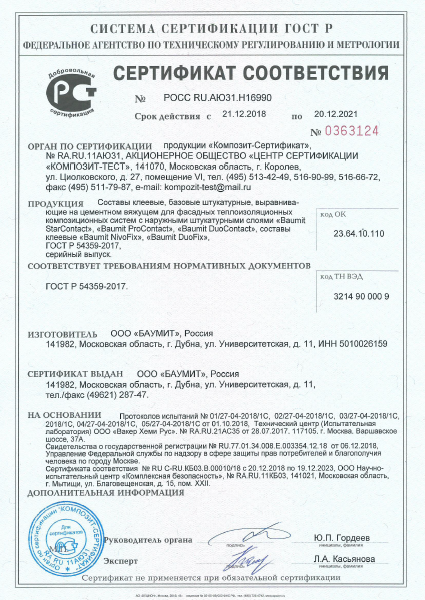 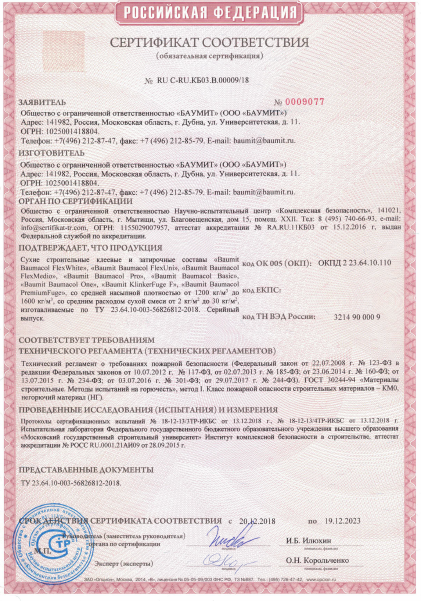 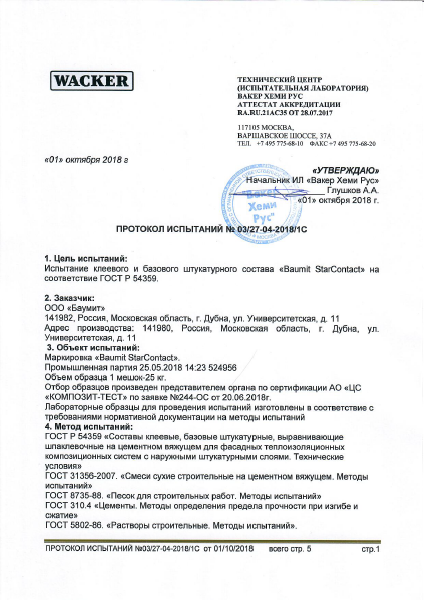 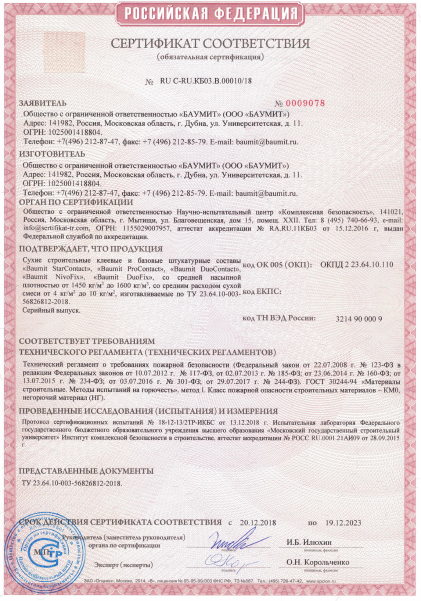 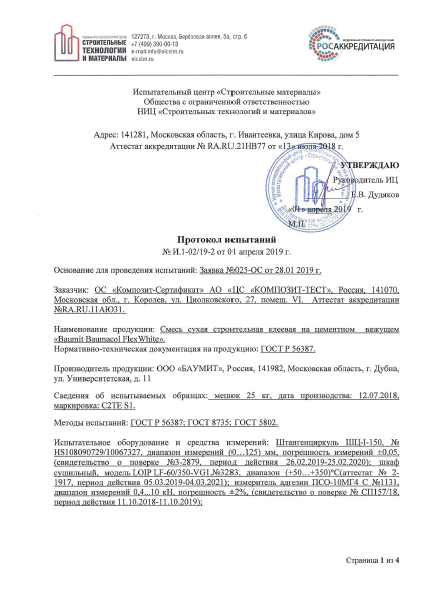 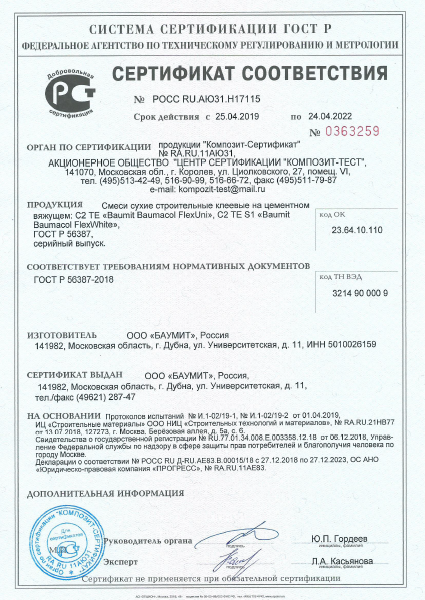 Заключение: Полное соответствие нормам РФ
[Speaker Notes: Системы с классом КВ0 рекомендуется применять для зданий с повышенным уровнем ответственности (резервуары для нефти и нефтепродуктов вместимостью 10000 м3 и более, магистральные трубопроводы, производственные здания с пролетами 100 м и более, сооружения связи высотой 100 м и более, а также уникальные здания и сооружения).]
Сертификация СФТК Baumit
Климатические испытания СФТК по ГОСТ  55943
Пройдено 100 блок-циклов (соответствует 200 климатическим циклам) при температурах от -40 до +70ºС с периодическим дождеванием (2015, 2018)
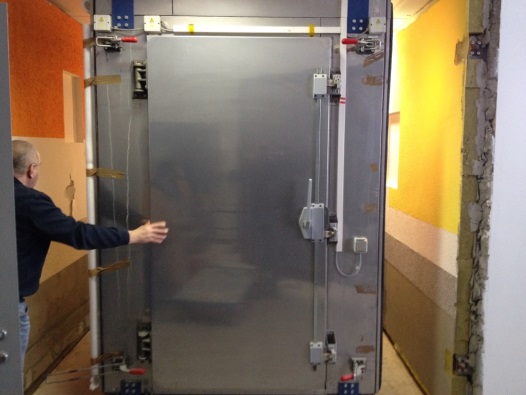 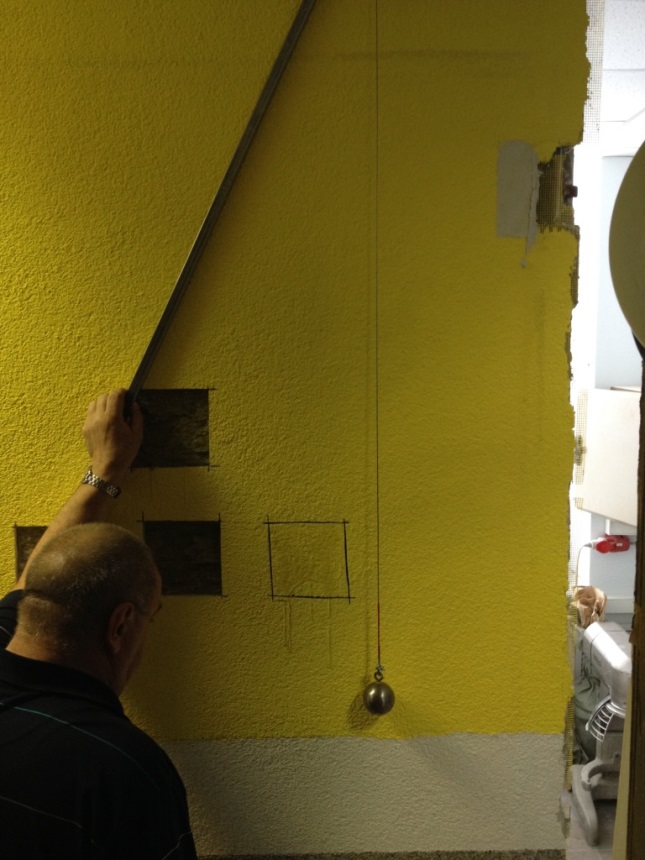 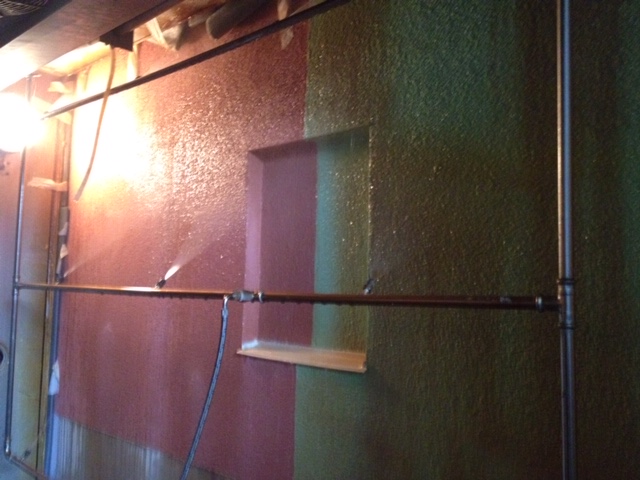 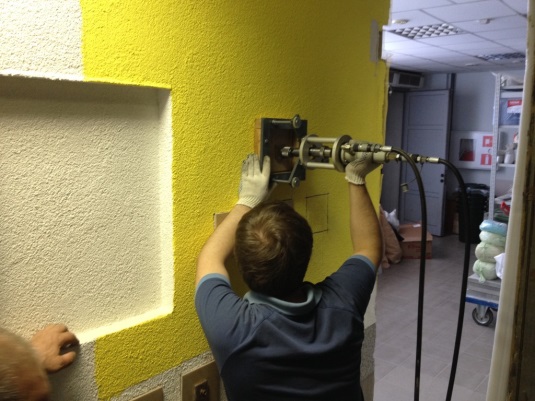 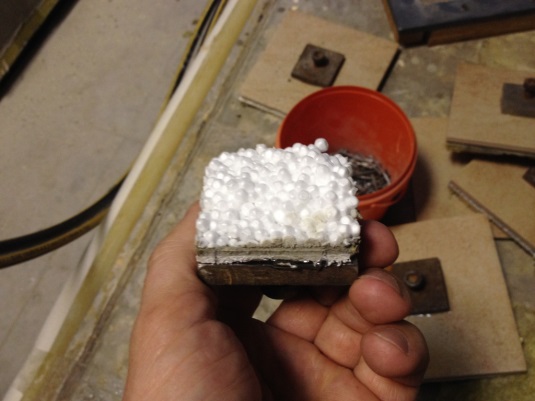 Заключение: Класс климатической устойчивости КВ0 (высокий)
[Speaker Notes: Системы с классом КВ0 рекомендуется применять для зданий с повышенным уровнем ответственности (резервуары для нефти и нефтепродуктов вместимостью 10000 м3 и более, магистральные трубопроводы, производственные здания с пролетами 100 м и более, сооружения связи высотой 100 м и более, а также уникальные здания и сооружения).]
Сертификация СФТК Baumit
СФТК Baumit с внешним штукатурным слоем - 2019
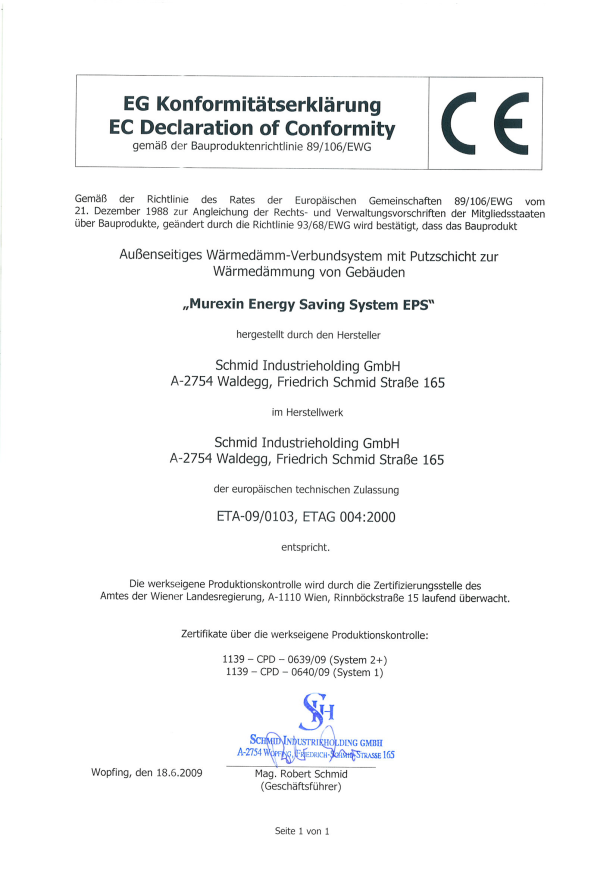 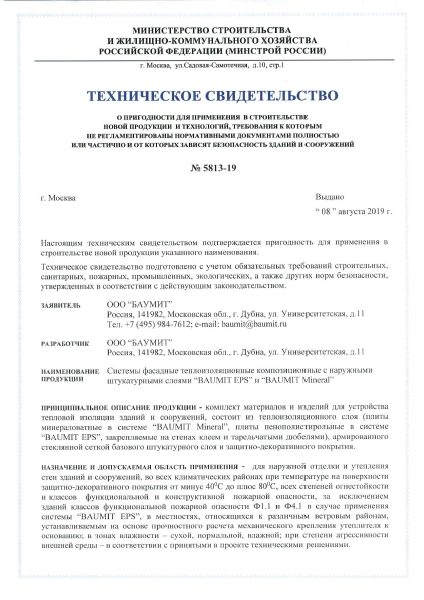 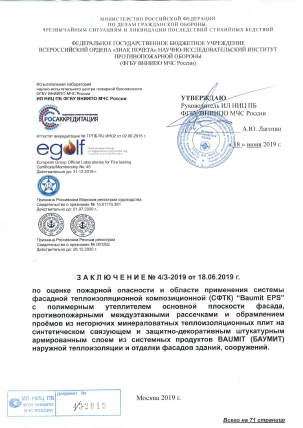 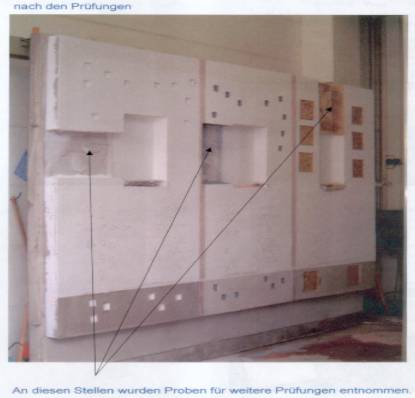 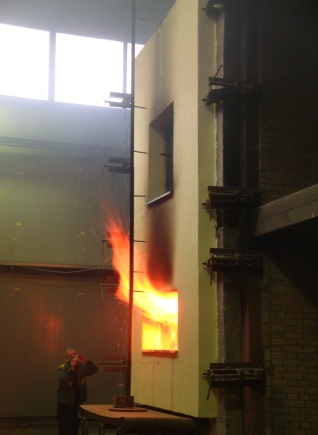 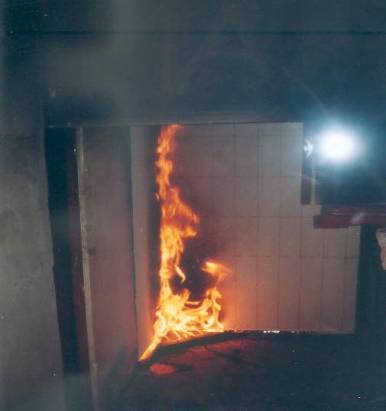 Оценка пожарной опасности по ГОСТ 31251 (2010, 2015, 2016, 2019)
Техническое свид-во Минстроя РФ ТС 
№5813-19 (2019) на 5 лет
Подтверждение соответствия ETAG 004 (Австрия)
Заключение: Класс пожарной опасности К0
[Speaker Notes: новый]
Техническая информация
Альбомы технических решений на СФТК Baumit - 2 книги 
Полный кардинальный апгрейд 2019
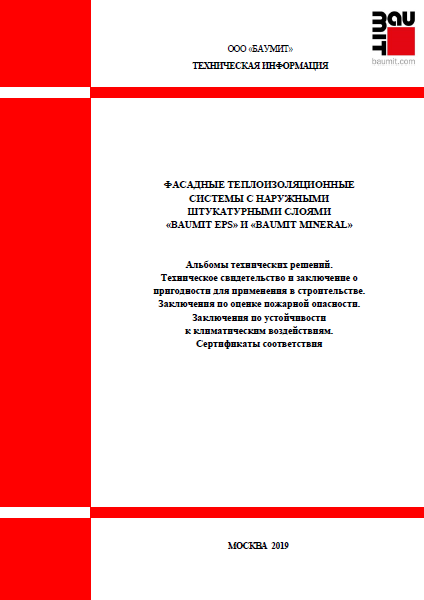 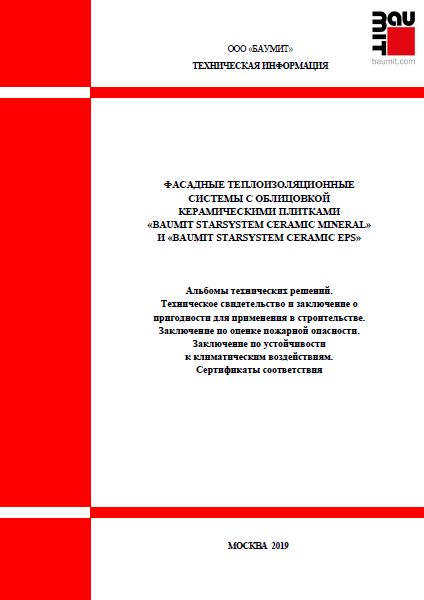 [Speaker Notes: новый]
Техническая информация
Альбомы технических решений на СФТК Baumit – 4 АТР
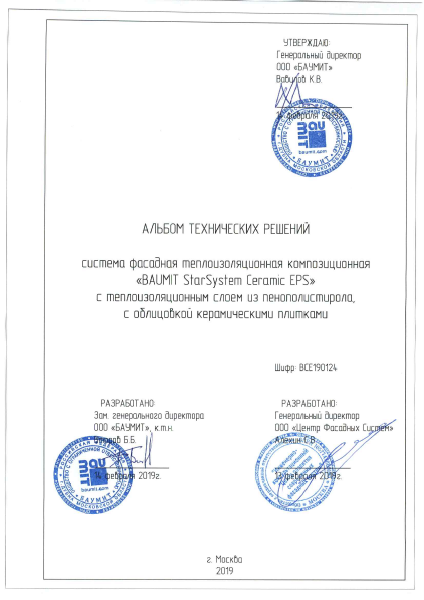 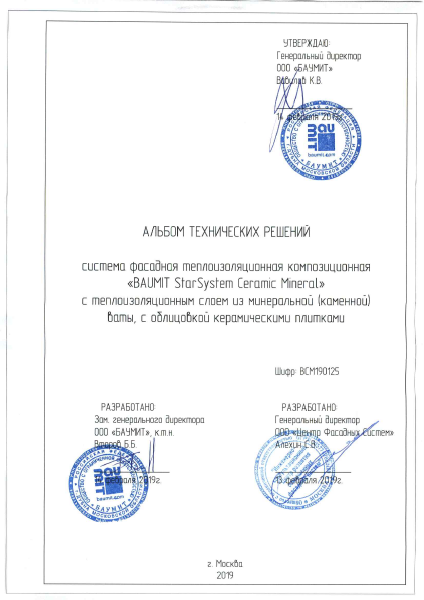